ESL Conversation Group
Mountain View Public Library
presented by Emily Weak	
emily.weak@mountainview.gov
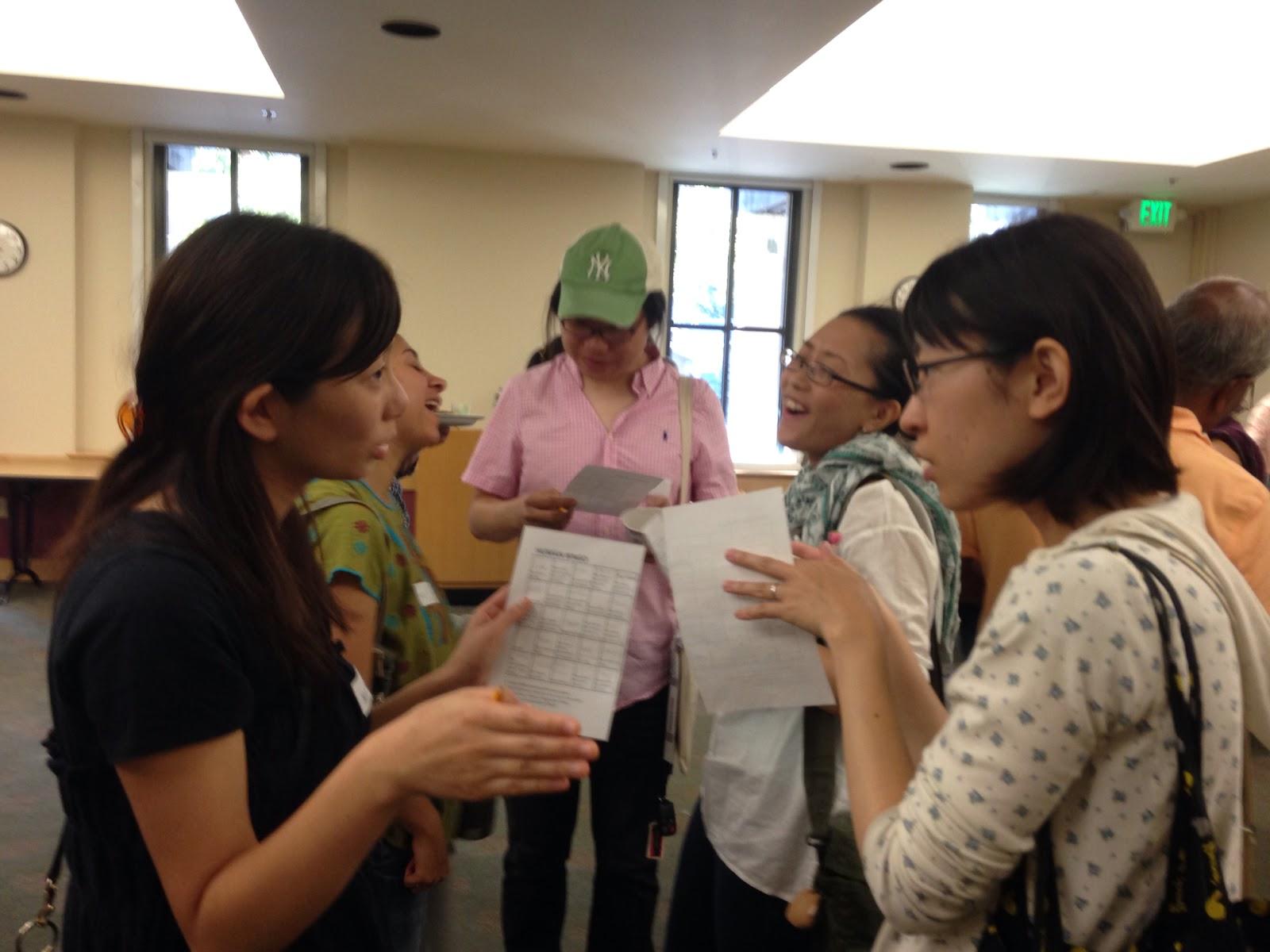 The Rules
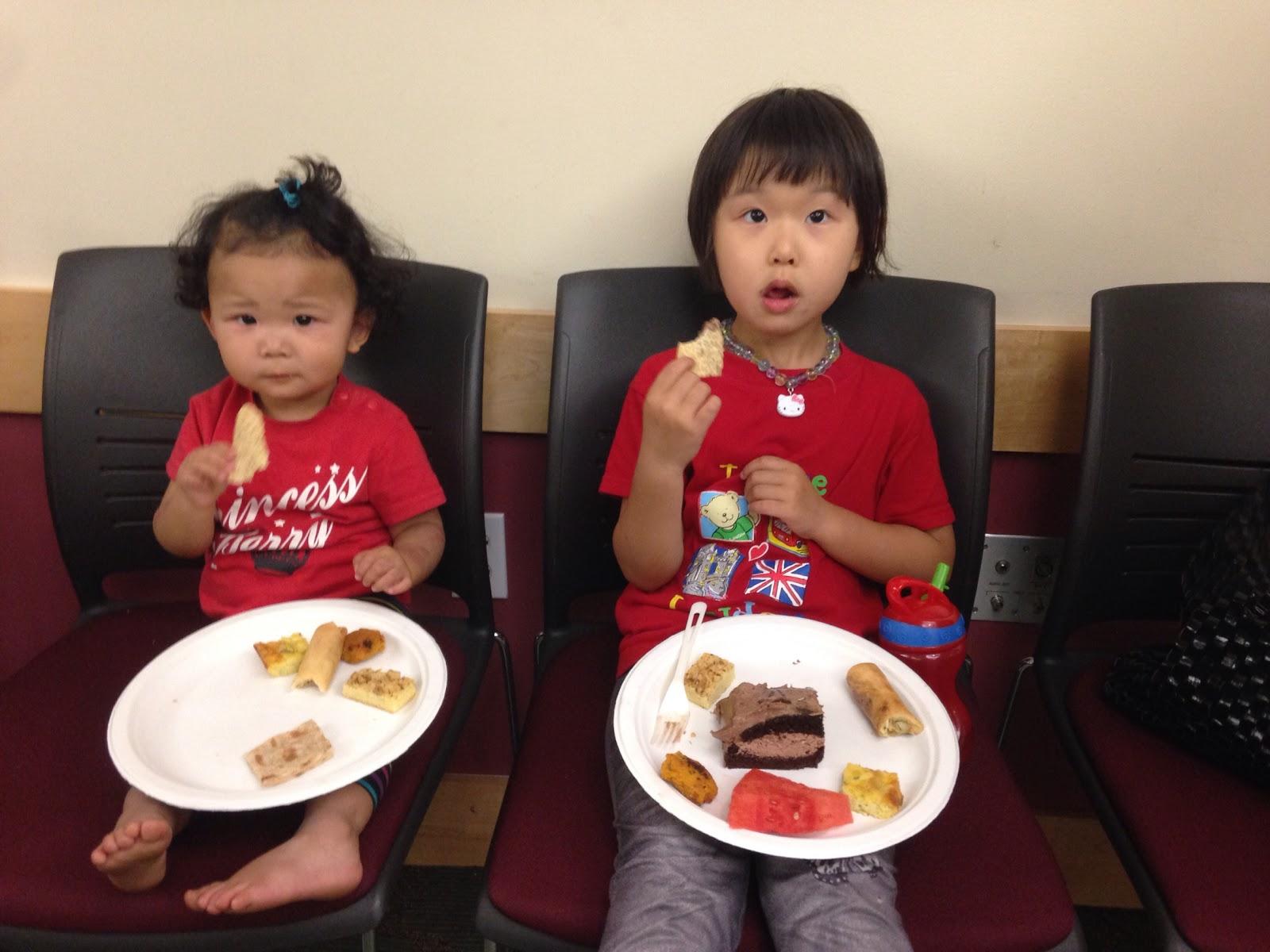 Club Formats
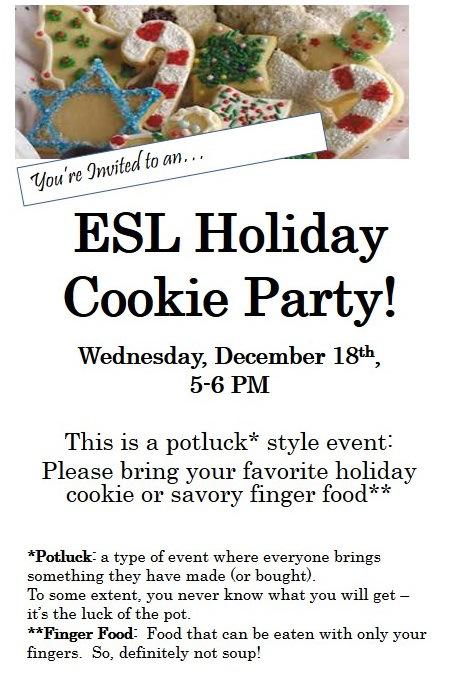 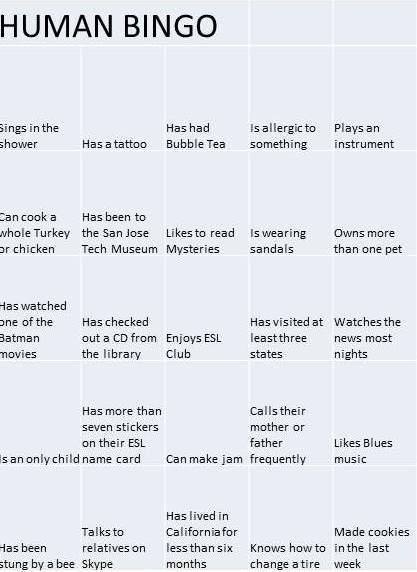 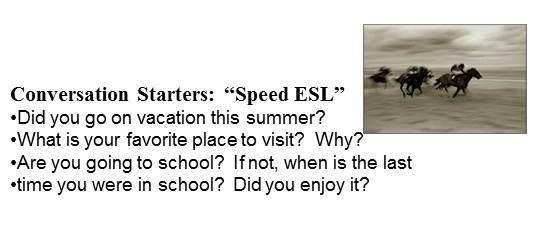 Topics
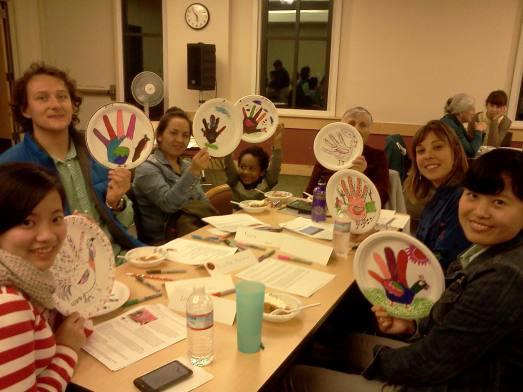 Native Speakers
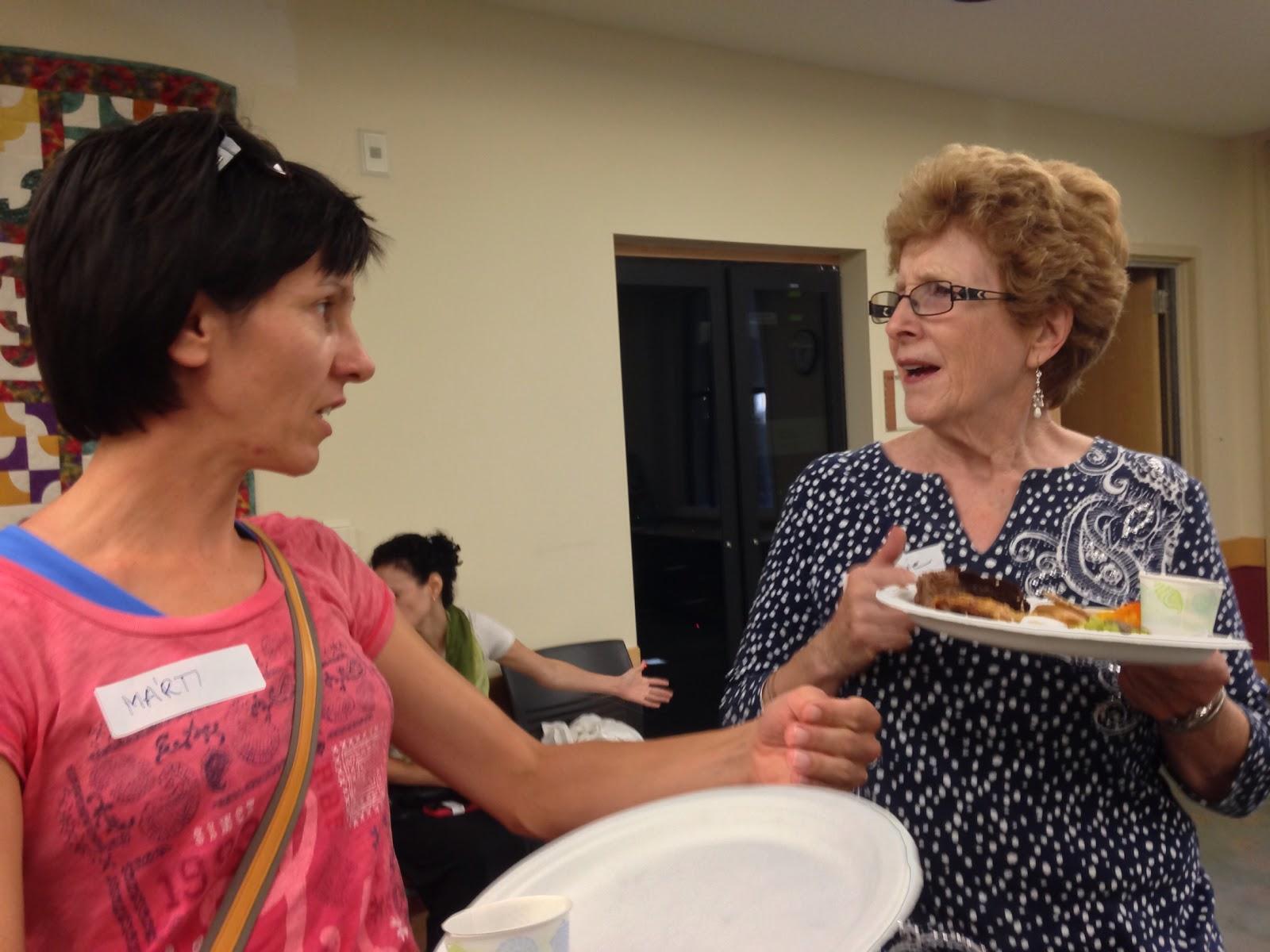 Getting Involved
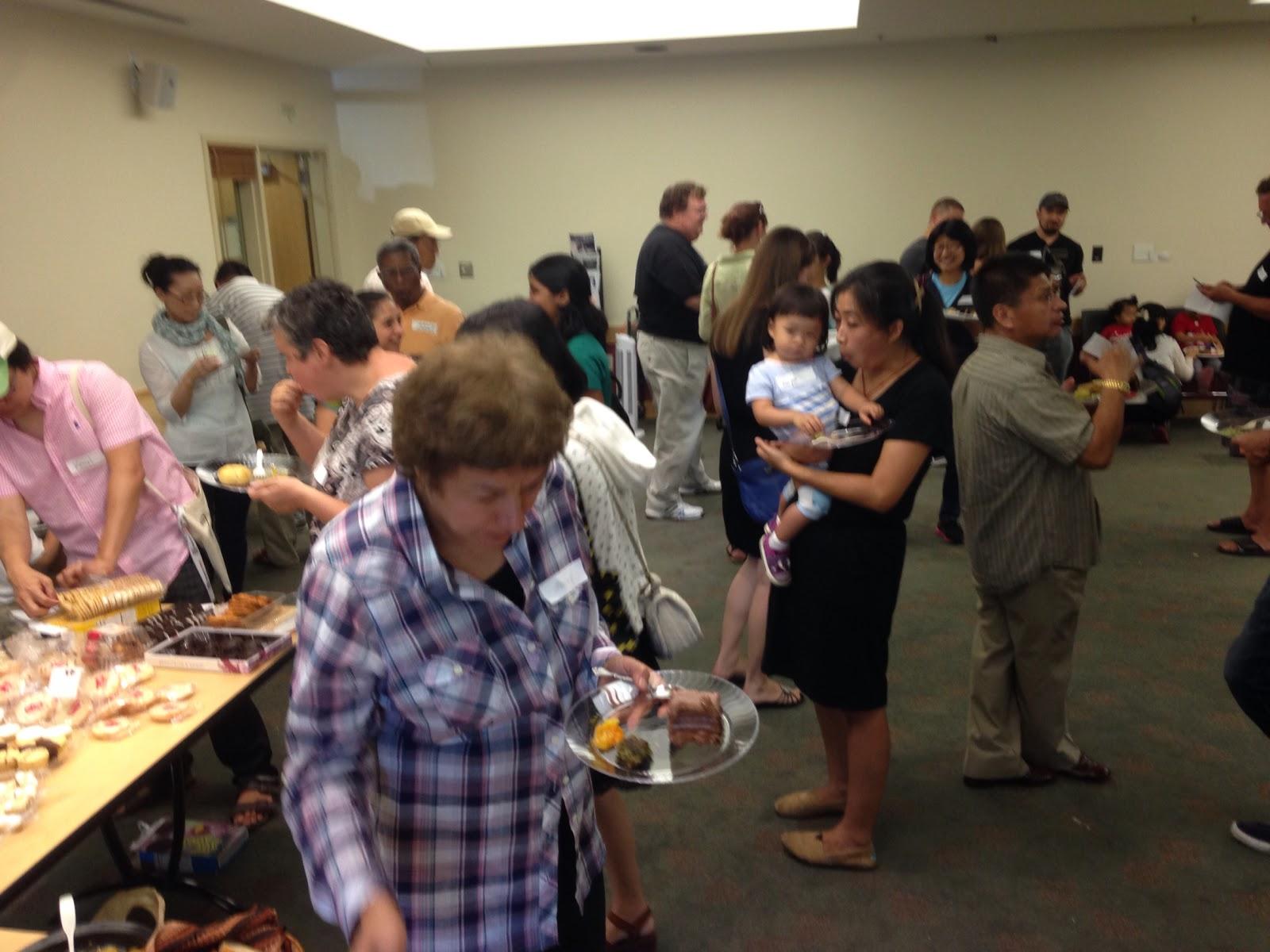